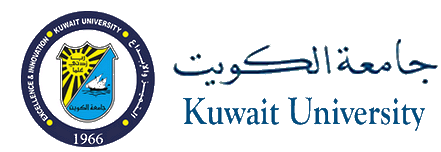 سيادة القانون في التعليم وتعزيز النزاهة
د. خالد المسعي الرشيدي

نادي نزاهة الصيفي الثالث
(نزاهة التعليم.. وتعليم النزاهة) 
2021
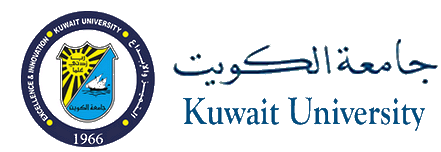 مقدمة
أهمية موضوع ورشة العمل
البعد القانوني لورشة العمل
الخطة:
أولا – التعريف بسيادة القانون وعلاقته بالنزاهة ومكافحة الفساد بشكل عام
ثانيا – علاقة سيادة القانون بالتعليم
ثالثا – التقرير المشترك بين منظمة الأمم المتحدة للتربية والعلم والثقافة UNESCO ومكتب الأمم المتحدة المعني بالمخدرات والجريمة UNODC
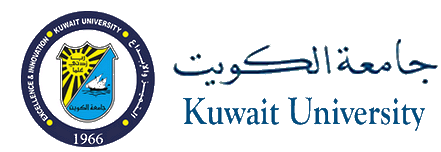 اولا – سيادة القانون Rule of Law
ماذا تعني عبارة سيادة القانون؟
لا يوجد تعريف وحيد لسيادة القانون
تعود التسمية للفقيه الدستوري الانجليزي Dicey
ملاحظة: الفكرة ليست جديدة ولكن ...
خاصية أو ميزة لمجتمع ما
"من الأفضل لمجتمع ما أن يحكم فيه القانون بدلا أحد أفراده"
"حتى حراس القانون يجب أن يخضعوا له"
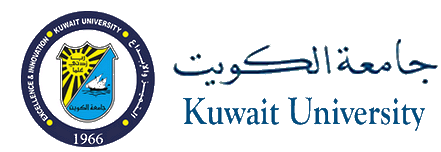 تابع – سيادة القانون Rule of Law
عناصر مبدأ سيادة القانون:
أولا – يجب أن يكون القانون سهل الوصول للجميع accessible ويتمتع بالوضوح والقابلية للتوقع predictable:
مثال: الشفافية transparency وعدم جواز تطبيق القانون بأثر رجعي non-retroactivity
ثانيا – القضايا المتعلقة بالواجبات والمسؤوليات يجب أن تحل بالقانون وليس بالسلطة التقديرية الواسعة discretion
ثالثا – القانون يجب أن يطبق على الجميع (باستثناء الحالات التي لها مبرر)
رابعا – يجب استعمال السلطات الممنوحة للمختصين بحسن نية ووفق أغراضها المشروعة دون تجاوز
مثال: النزاهة integrity والمساءلة accountability
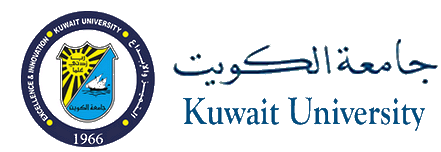 تابع – سيادة القانون Rule of Law
خامسا – حماية حقوق الإنسان human rights:
مثال: الحق في التعليم
سادسا – يحب توفير الأدوات القانونية لحل منازعات الافراد دون تكلفة عالية أو تأخير غير مقبول
سابعا – عدالة إجراءات التقاضي المقدمة من الدولة
ثامنا – يجب على الدولة أن توفي بالتزاماتها الدولية international obligations كما لو كان قانونها الداخلي
مثال: الاتفاقيات الدولية المتعلقة بحقوق الانسان
للمزيد: 
Tom Bingham The Rule of Law (Penguin 2011)
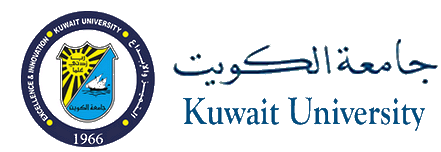 تابع – سيادة القانون Rule of Law
خامسا – حماية حقوق الإنسان human rights:
مثال: الحق في التعليم
سادسا – يحب توفير الأدوات القانونية لحل منازعات الافراد دون تكلفة عالية أو تأخير غير مقبول
سابعا – عدالة إجراءات التقاضي المقدمة من الدولة
ثامنا – يجب على الدولة أن توفي بالتزاماتها الدولية international obligations كما لو كان قانونها الداخلي
مثال: الاتفاقيات الدولية المتعلقة بحقوق الانسان
للمزيد: 
Tom Bingham The Rule of Law (Penguin 2011)
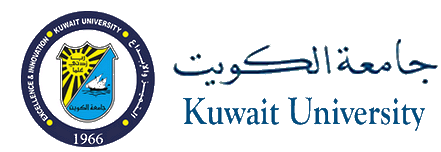 تابع – سيادة القانون Rule of Law
تعريف الأمانة العامة للأمم المتحدة سيادة القانون على أنه ‘مبدأ من مبادئ الحوكمة والذي من خلاله يخضع جميع الافراد والمؤسسات والكيانات – سواء كانت خاصة أم عامة، بما فيها الدولة –للمساءلة أمام للقانون، والذي بدوره يكون معلوما للعامة، ومطبقا بالتساوي ومحكوما به بشكل مستقل، والذي يكون متوافقا مع قيم ومفاهيم حقوق الإنسان العالمية’ (United Nations, 2004, p. 4). (بتصرف)
As defined by the United Nations Secretary General, the rule of law is ‘a principle of governance in which all persons, institutions and entities, public and private, including the State itself, are accountable to laws that are publicly promulgated, equally enforced and independently adjudicated, and which are consistent with international human rights norms and standards’ (United Nations, 2004, p. 4).
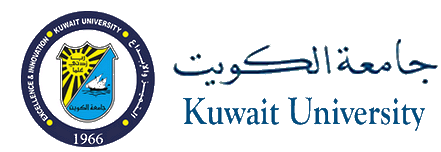 ثانيا – علاقة سيادة القانون بالتعليم
ولكن ما علاقه قيمة سيادة القانون بقيمة النزاهة ومكافحة الفساد بشكل عام؟
عمومية generality قيمة سيادة القانون
ضرورة necessity قيمة سيادة القانون
وسيلة instrumentality قيمة سيادة القانون
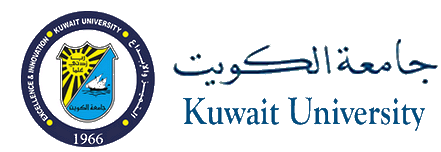 تابع – علاقة سيادة القانون بالتعليم
القانون رقم ٢ لسنة ٢٠١٦ في شأن إنشاء الهيئة العامة لمكافحة الفساد والأحكام الخاصة بالكشف عن الذمة المالية:
‘٧. تشجيع وتفعيل دور مؤسسات المجتمع المدني في مكافحة الفساد وتوعية أفراد المجتمع بمخاطره وتوسيع نطاق المعرفة بوسائل وأساليب الوقاية منه’ (م ٤ من القانون)
‘١. وضع استراتيجية وطنية شاملة للنزاهة والشفافية ومكافحة الفساد ...’ (م ٥ من القانون)
استراتيجية الكويت لتعزيز النزاهة ومكافحة الفساد: 2024 – 2019
المحور الثالث: المجتمع
الأولية التاسعة. دور التربية والتعليم
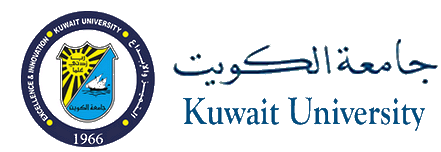 ثالثا – التقرير المشترك بين UNESCO وUNODC
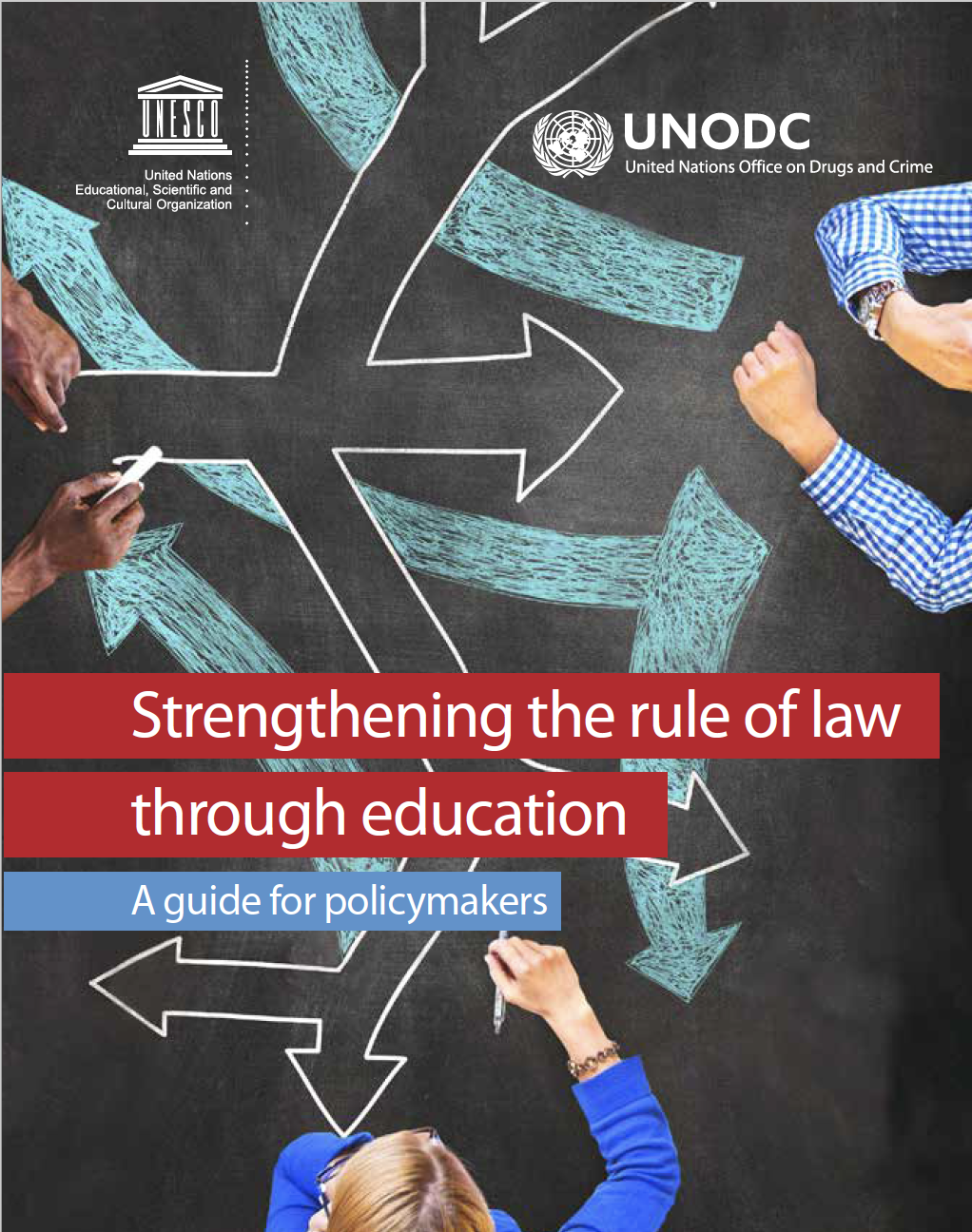 التقرير المشترك في ٢٠١٩ بين منظمة الأمم المتحدة			 للتربية والعلم والثقافة UNESCO ومكتب الأمم المتحدة		 المعني بالمخدرات والجريمة UNODC :
 ‘تعزيز سيادة القانون من خلال التعليم: دليل إرشادي			 لصنّـاع القرار’
‘Strengthening the rule of law 			through education: A guide for policymakers’
في اطار البرنامج العالمي لتنفيذ اعلان الدوحة					 Doha Declaration
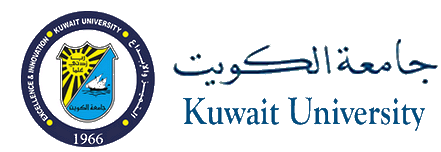 تابع – التقرير المشترك بين UNESCO وUNODC
بشكل عام: نقص في الفهم قبل المختصين في مجال التعليم
هناك وعي كبير نسبيا بعلاقة التعليم بالقضايا الأخرى المعاصرة 
مثال: التعليم والفساد 
e.g. Guidelines for the Design and Effective Use of Teacher Codes of Conduct (Poisson, UNESCO-IIEP, 2009) - UNESCO-IIEP publications under the Ethics and corruption in education series (UNESCO-IIEP, 2018)
ماذا عن الكويت؟
كيف يمكن للتعليم أن يعزز من قيمة سيادة القانون؟
‘التعليم يلعب دور كبير في نقل القيم الاجتماعية والاجتماعية لمجتمع ما ويضمن تطورها المستمر’ (Durkheim, 1958)
وفقا للتقرير المشترك محل البحث، فإن التعليم يستطيع تعزيز من قيمة سيادة القانون من خلال:
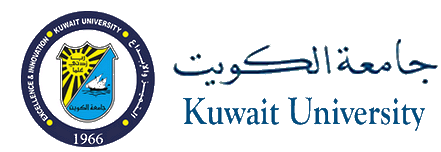 تابع – التقرير المشترك بين UNESCO وUNODC
أولا – المعرفة الأساسية Key Knowledge
مفاهيم أساسية كالثقافة الديمقراطية، سيادة القانون، ثقافة المشروعية، المواطنة الفعالة، نظام العدالة وحقوق الانسان
ثانيا – القيم والتوجهات الأساسية  Key Values & Attitudes
قيم مكتسبة في سياق اجتماعي وثقافي أعم
معاونة المتعلمين على حل مشاكل الحياة ذات الصلة بشكل استباقي
ثالثا – السلوكيات الأساسية Key Behaviours
المشاركة الفعالة في البنية الديمقراطية Active Participation
مراقبة المؤسسات الديمقراطية في البلد
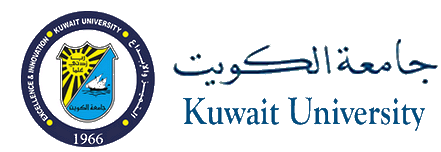 الخاتمة
علاقة التعليم بسيادة القانون منطقة بحثية مجهولة
نظرة تفاؤل للمستقبل
إصلاحات طويلة المدى Long-term Reforms
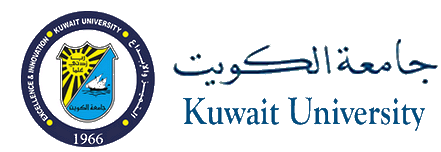 شكرا لحسن متابعتكم